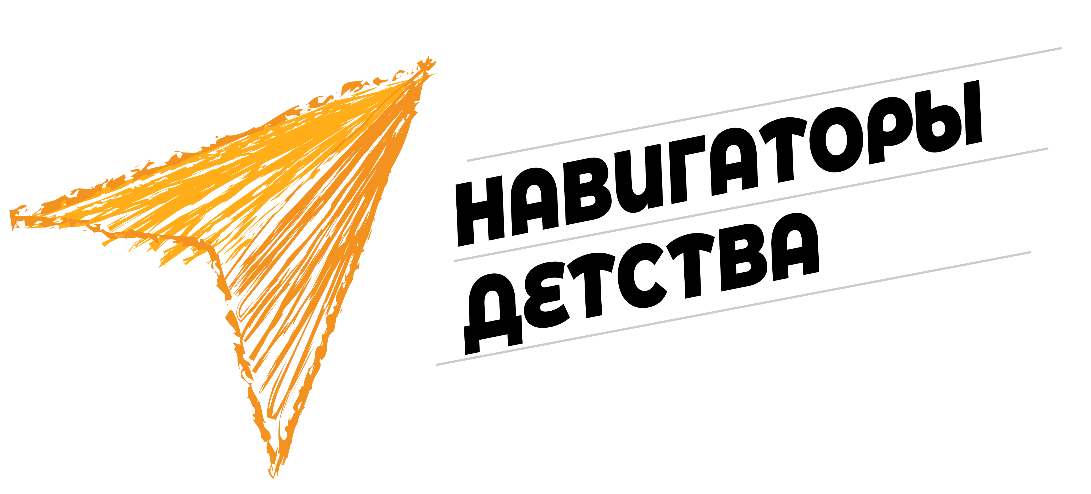 Внеурочная деятельность
Название модуля
Задачи модуля:
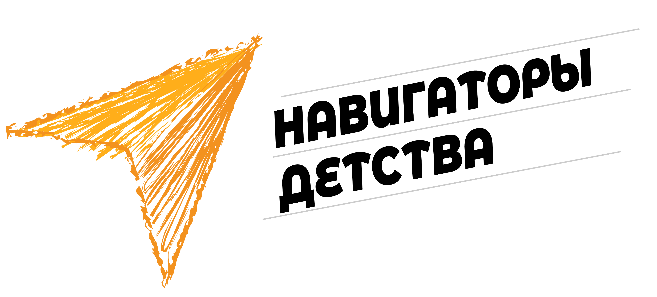 Вовлечь школьников в интересную и познавательную деятельность
Создать в ДО традиции, задающие членам социально-значимые формы поведения
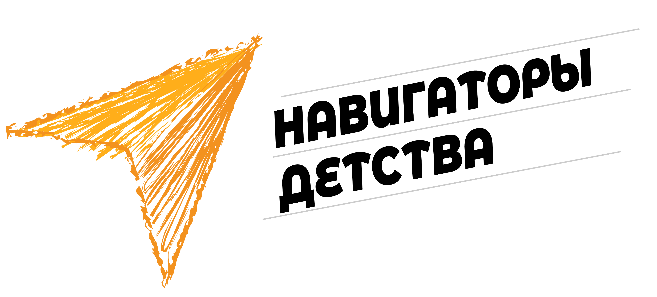 Повысить уровень результативности участников курсов внеурочной деятельности в федеральных и региональных событиях
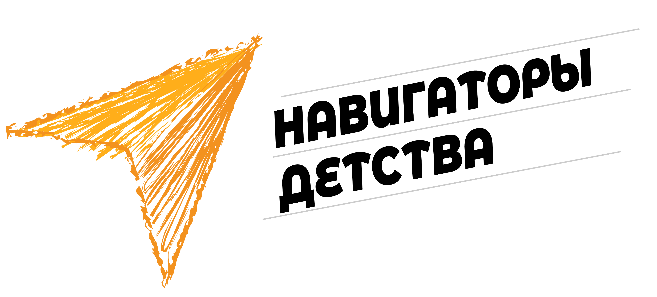 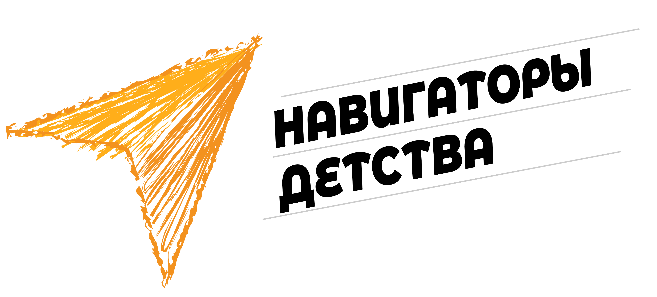 Введите текст
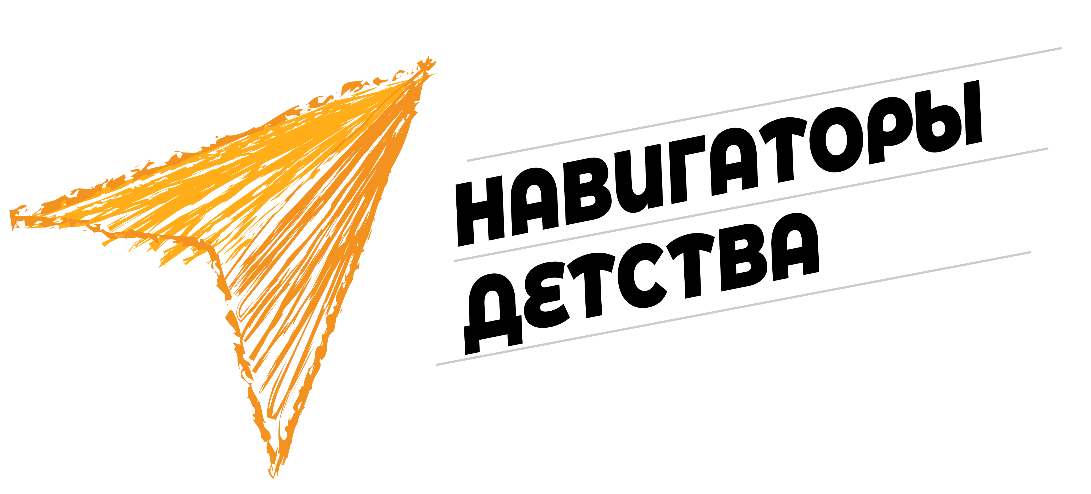 Внеурочная деятельность
Название модуля
Ожидаемые результаты модуля (качественные и количественные):
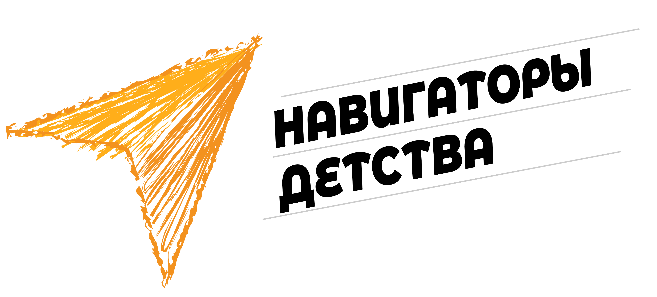 Увеличение количества обучающихся, вовлеченных в интересную и познавательную деятельность с 60 до 80%
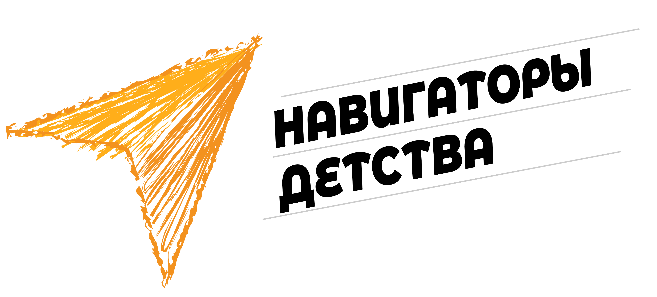 Обновление форм проведения традиционных мероприятий в рамках внеурочной деятельности
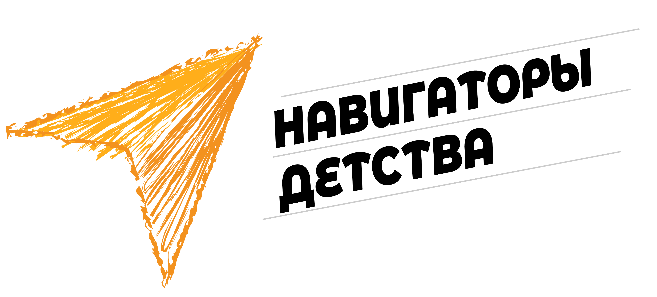 Созданы традиционные дела
Увеличение числа участников и победителей региональных и федеральных событий на 20%
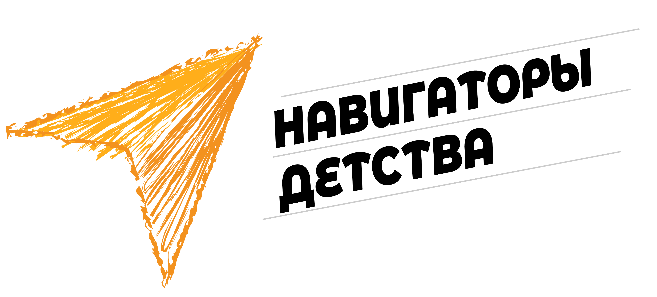 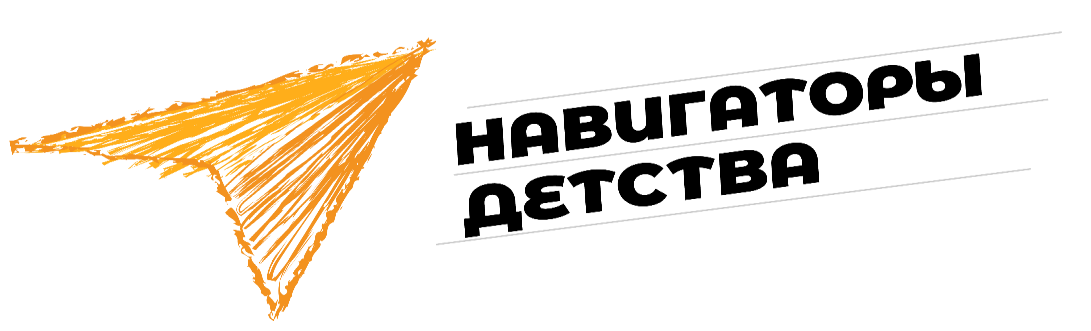 Внеурочная деятельность
Название модуля
Описание используемых форм, методов воспитательной работы
Метод проектов, групповые, индивидуальные, тематические недели по внеурочной деятельности, КТД, тематические Дни Единых действий, игровой метод, метод поручения, игровые программы, форум, форсайт-метод, проблемная ситуация, квиз, кейс-метод, социально значимые акции
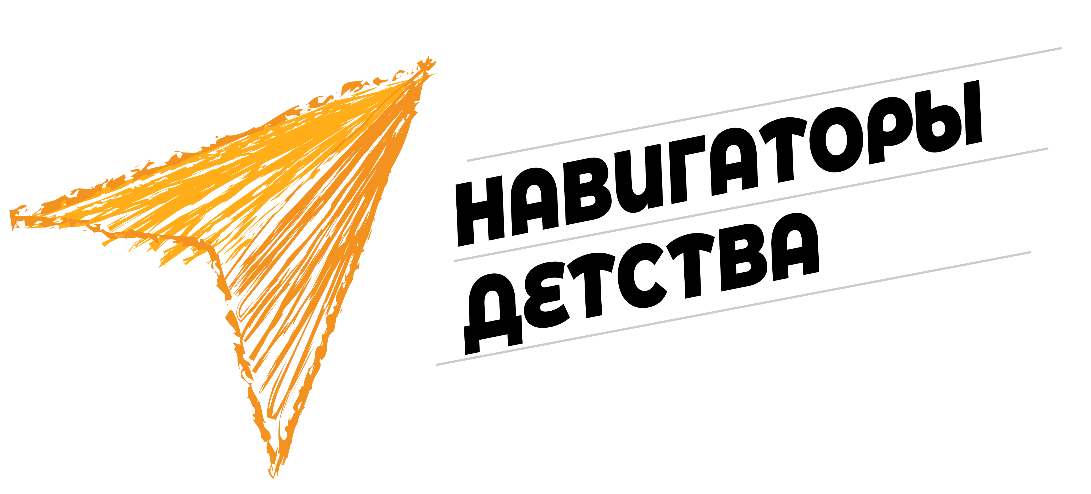 Внеурочная деятельность
Название модуля
Календарно-тематический план
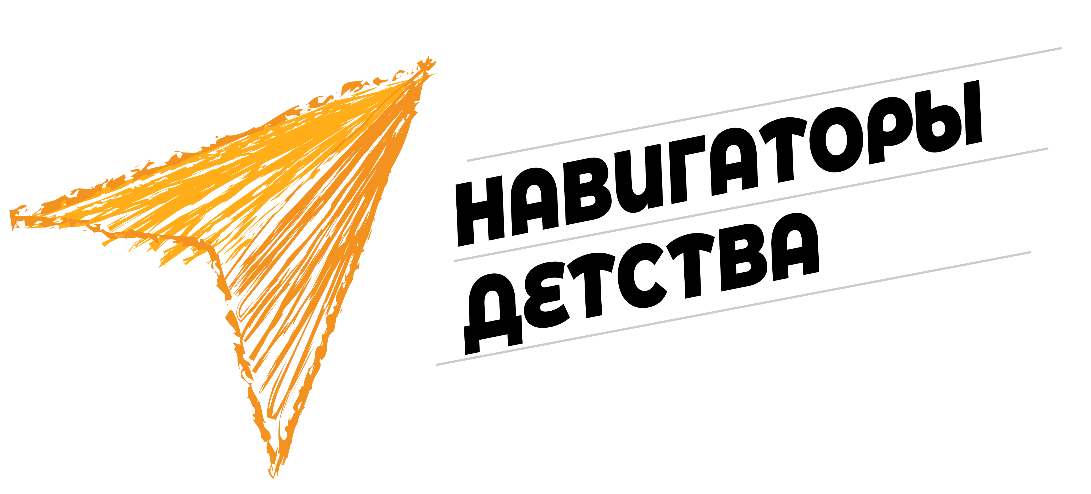 ВВЕДИТЕ НАЗВАНИЕ
Название модуля
Задачи модуля:
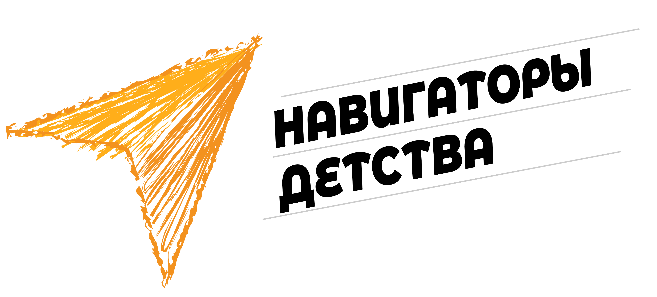 Введите текст
Введите текст
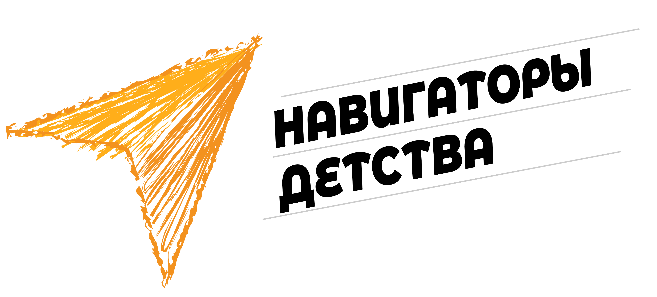 Введите текст
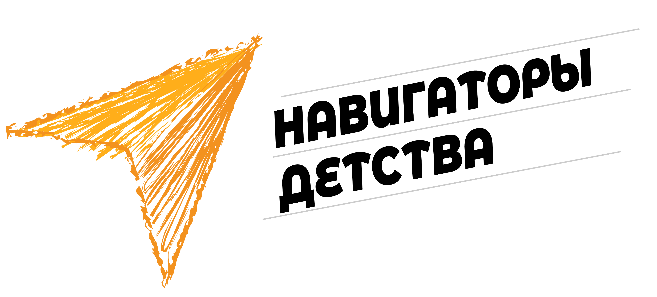 Введите текст
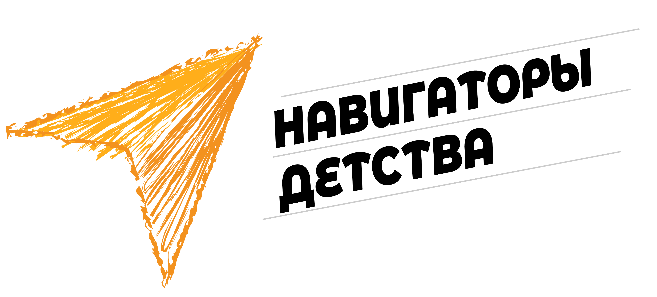 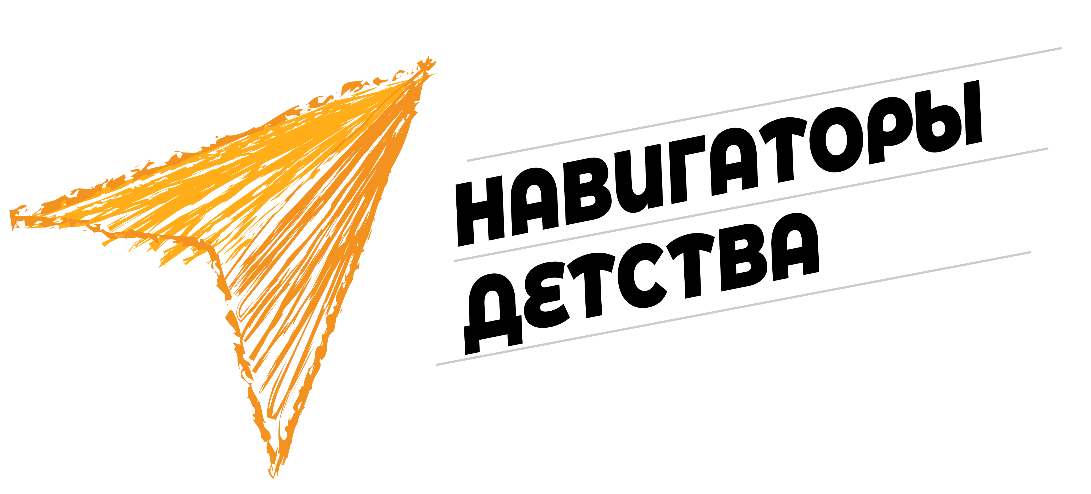 ВВЕДИТЕ НАЗВАНИЕ
Название модуля
Ожидаемые результаты модуля (качественные и количественные):
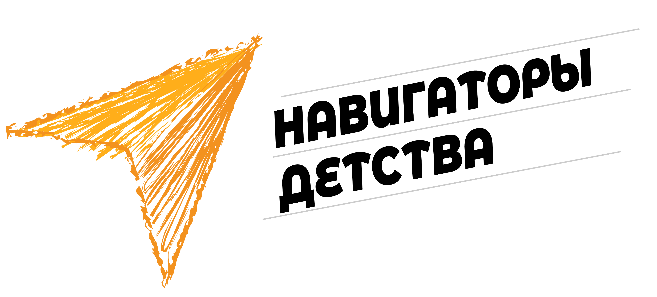 Введите текст
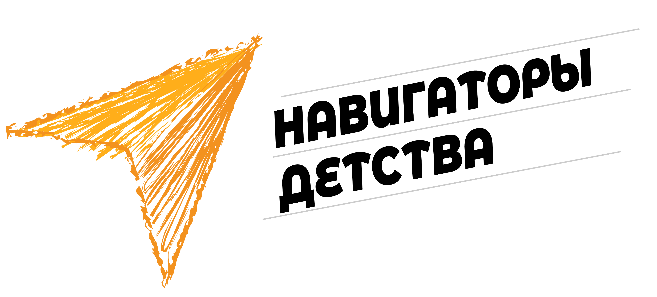 Введите текст
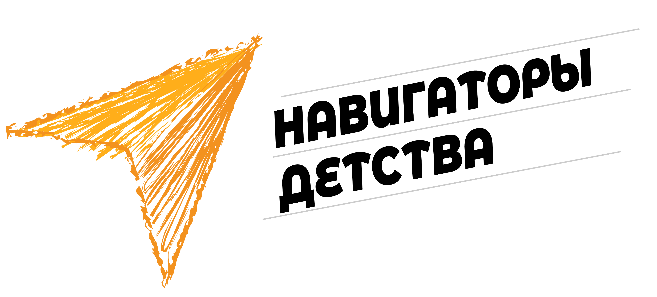 Введите текст
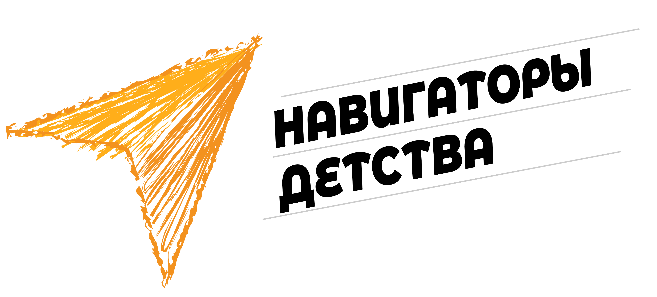 Введите текст
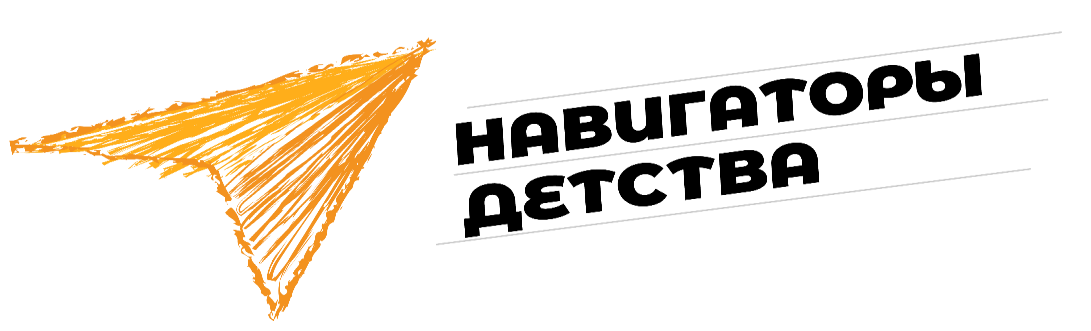 ВВЕДИТЕ НАЗВАНИЕ
Название модуля
Описание используемых форм, методов воспитательной работы
Введите текст
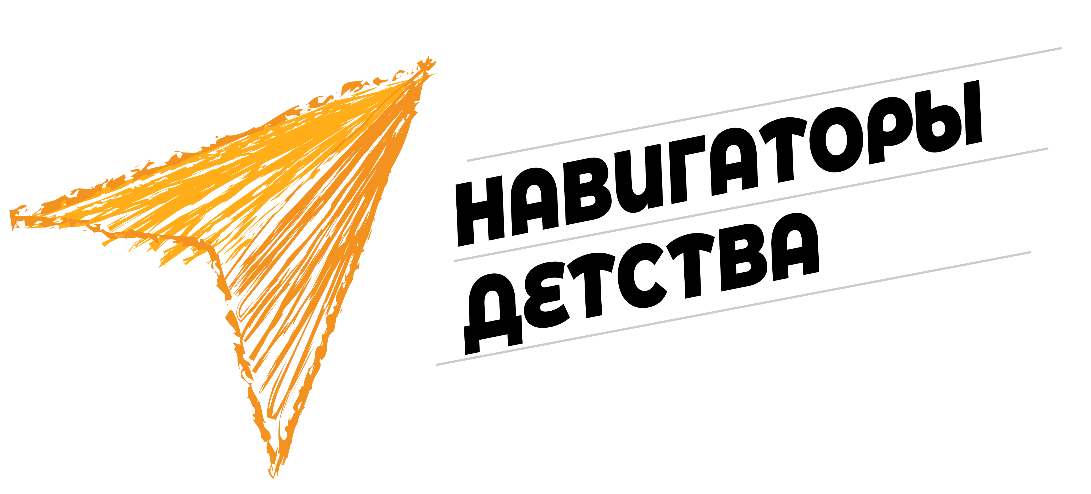 ВВЕДИТЕ НАЗВАНИЕ
Название модуля
Календарно-тематический план